Bloedglucose prikken 2
Prikken
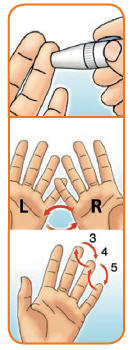 Waar prik je?
Wat zijn je voorbereidingen
Tips en weetjes bij het prikken
Een goed voorbereiding is het halve/hele werk
 Handen wassen van patiënt. Kan net fruit of suiker hebben aangeraakt
 Warme hand/vinger; hoe bereik je dat?
 Juiste plek
 Niet aarzelen bij prikken, stel naaldje op juiste diepte in 
 Niet stuwen “melken”
 Hand lager houden
 1e druppel wegvegen
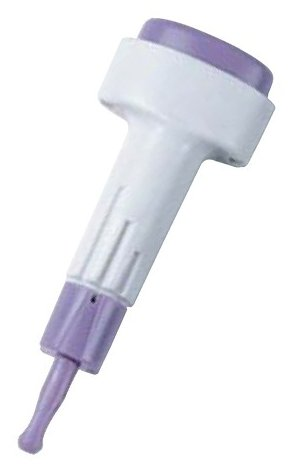 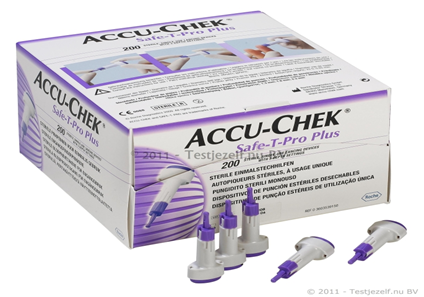 Bloedsuikermeters
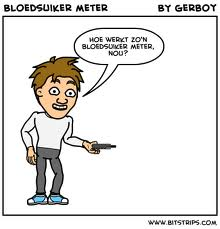 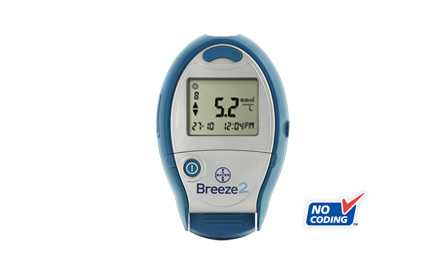 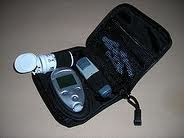 Bloedsuikermeters
Apparaat; batterij, beperkte levensduur
 Verschillende soorten; check op je stage
 Teststrip; eenmalig gebruik, in de naaldencontainer, veld goed gevuld met bloed,houdbaarheid, bewaren

 Vraag: Wat doe je bij twijfel van de uitslag?
 herhalen prik andere hand
 Apparaat checken (soms moet het apparaat ge-eikt zijn)
 Venapunctie
 Patiënt niet aanspreekbaar: regelmatig bij het lab controleren of uitslag al bekend is
Normaalwaardes
Wat zijn goede waardes?  Wat doe je bij onderstaande uitslagen? 

Uitslag=2           
Uitslag=10
Uitslag=6            
Uitslag=low   
Uitslag =3           
Uitslag=18
Nu gaan we oefenen in de praktijk!
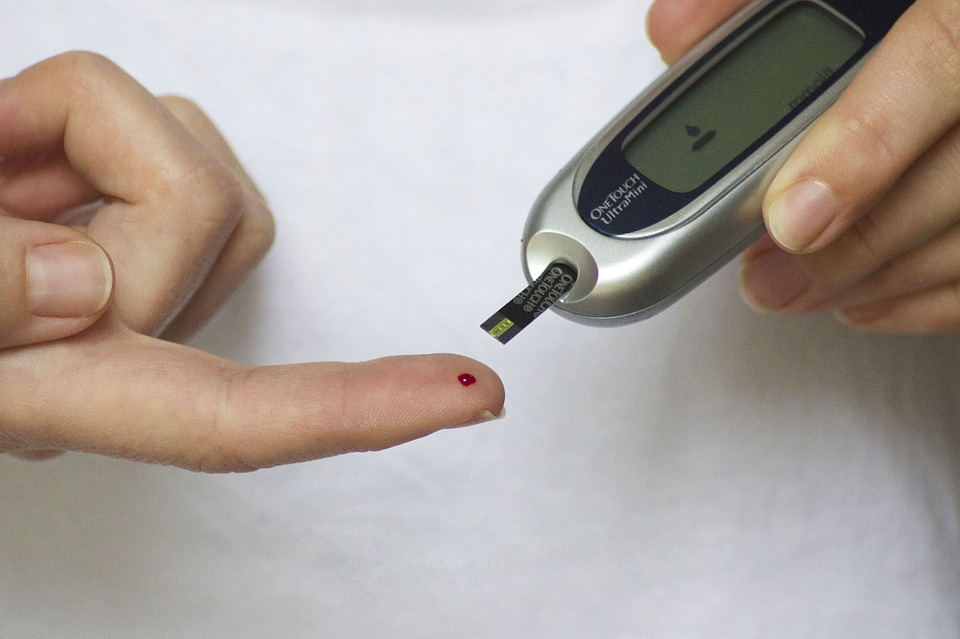 Succes allemaal.